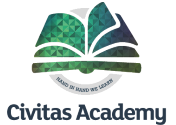 Year 6
Draper – Miss Frain, Mr Bond and Ms Rochfort
Us and Our Class
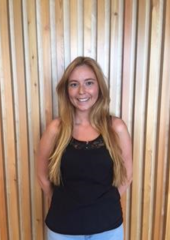 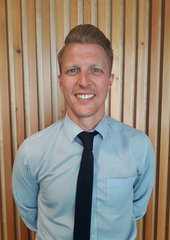 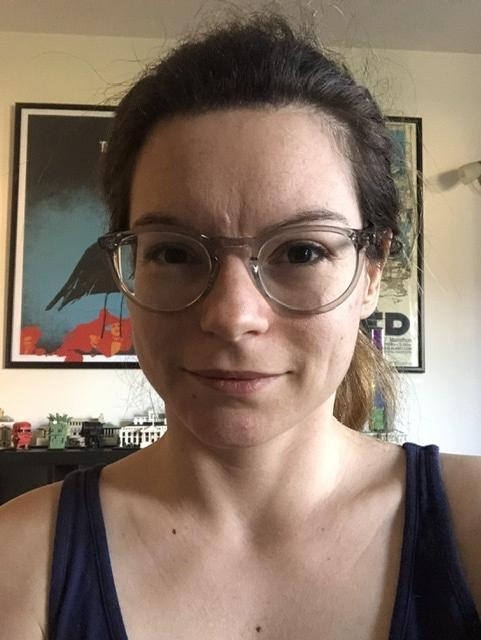 General
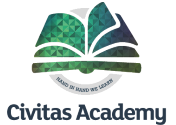 PE – Monday
Homework – Spellings set on Monday and tested on Monday. MyMaths will be set on a Friday and due the following Friday
Accelerated reader and Timestable Rockstars is on going and should be accessed at home
http://www.civitasacademy.co.uk/class-pages
Excellent attendance will offer your child the best possible chance for success
Clubs and trips will happen again – information will be sent out
Separate residential meeting to follow
Admin – Speak to Mrs Phillips in Reception re: change of personal details, photo consent, Tucasi, bulletin etc
Check communication policy
Email year6@civitasacademy.co.uk
Reading
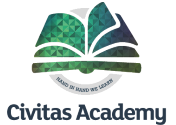 Children should use accelerated reader
Read a broad range of fiction and non-fiction
Reading comprehension (SATs)
Writing
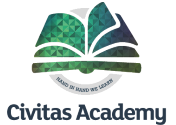 Children will be given opportunities to write extended pieces at school
Wide range of genres
Implementing SPAG
On-going assessment (Not a test) 
TAF
Maths
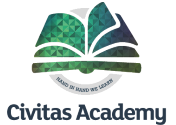 Calculation policy on the website
Arithmetic
Reasoning and problem solving
Timestables Rockstars
Mymaths
SATs
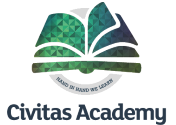 W/C May 16th 
Reading Comprehension
2 x Maths reasoning
1 x Artithmetic
SPAG
Booster sessions
Further SATs meeting in Aut 2
How you can help…
Attendance 
Reading
Times tables
Homework
Global Themes
Sustainable Development
Any questions?
Thank you for attending! Hopefully you will be able to come into class at the end of term for the Project Celebration!